UPRArchitecture Specification with Structures and Transformations
UPR: UML Profile for ROSETTA
Charles Dickerson	   Michael Wilkinson		Siyuan Ji
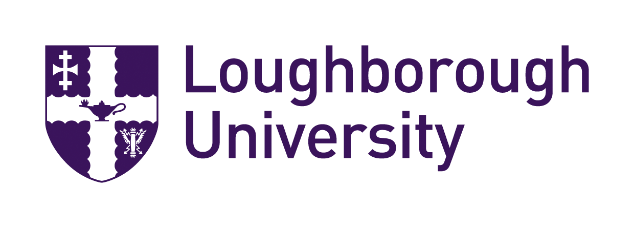 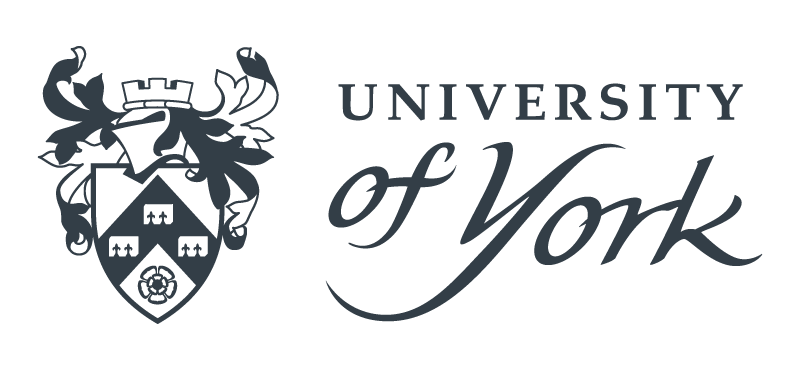 Co-Chair
 INCOSE UK 
Architecture Working Group
OMG Mathematical Formalisms SIG
Agenda
Background

Architecture Specification
Semantic Structure & Transformation
Domain Structure & Interpretation

Discussion on ways forward (in the ontology space)
OMG Document Number MathSig/
2
Why This Presentation?
Architecture definition using model theory [1]
“Structure is junction and separation of the objects of a collection defined by a property of the collection or its objects”
“Architecture is structural type in conjunction with consistent properties that can be implemented in a structure of that type”
Comments form a PhD student:
Ideas are codified in unspoken/tacit ontological terms
Related to other ontology that authors are unaware of
A clear ontology ‘picture’ made it easier to understand
For UPR and our current work
Should we take a ontological approach to complement technical works
If so, how?
OMG Document Number MathSig/
3
ROSETTA Framework
A mathematical framework, depicted in matrices. (See Clause 6.2 for more details [2], and [3-6] for research publications)
Relational Transformation 
     (see ad/2022-03-13)
CDD: Unary
Binary 	
Structure preserving
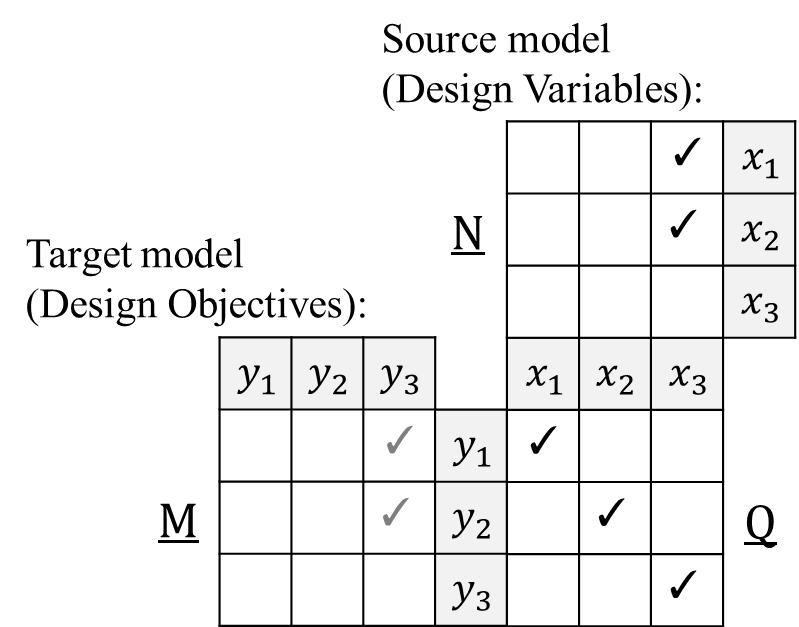 OMG Document Number MathSig/
4
CDD: constraint driven design
OMG Mathematical Formalisms SIG
Architecture Specification
How to Architect a System?
Experience/Reuse? 
Intuition/Innovation?
Modelling vs Architecting
Semantic Structure
A ‘clean’ structure that one would find in any model developed using standardised language such as UML/SysML:
Semantic Transformation
provides a way to preserve semantic structures from one view to another
Domain Structure
Semantic structure filled with domain knowledge
Interpretation 
Interpret domain knowledge into a semantic structure
OMG Document Number MathSig/
5
OMG Mathematical Formalisms SIG
“Essential Architecture and Principles of Systems Engineering” [7]
Rigorous commercial quality approach to architecture and systems

Embodies a decade of research and research-based teaching

Real world case studies and tutorials

Examples and figures are mostly taken from the book.
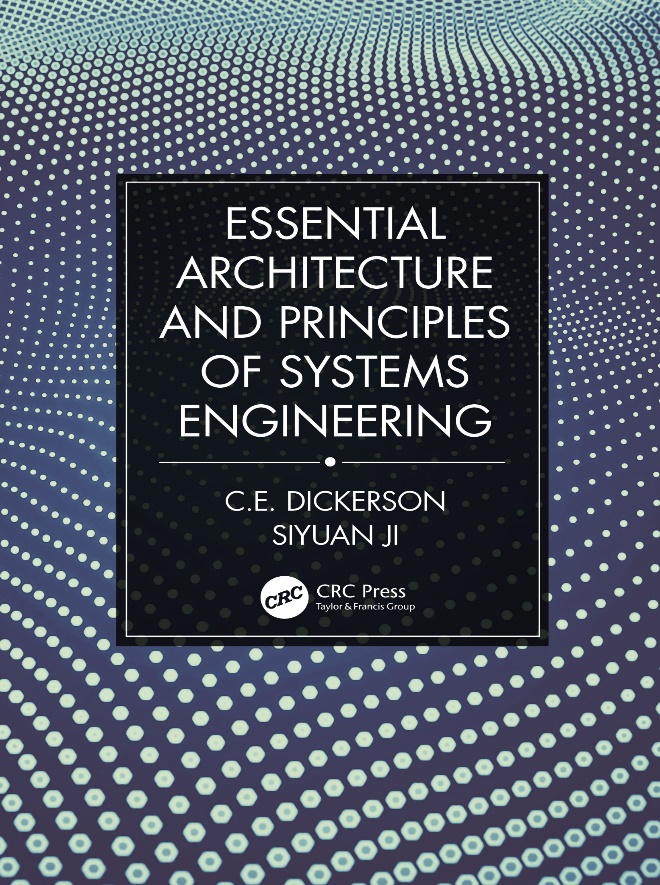 OMG Document Number MathSig/
6
Agenda
Background

Architecture Specification
Semantic Structure & Transformation
Domain Structure & Interpretation

Discussion on ways forward (in the ontology space)
OMG Document Number MathSig/
7
Use Case Name
Semantic Structure
A ‘clean’ structure that one would find in any model developed using standardised language such as UML/SysML:
System Name
Actor Name
OMG Document Number MathSig/
8
Semantic Transformation
Structure developed in different views (diagrams) of the system model are interconnected based on semantics of the underlying modelling languages
e.g., A set of Actions structured in a specific way to achieve the functionality as modelled in a Use Case
Transforming from a diagram (e.g. Use Case Diagram) to a semantically richer diagram (e.g. Activity Diagram) requires engineering
But, semantic transformation provides a way to preserve semantic structures from one view to another
Ensuring consistency
Guiding engineering effort
OMG Document Number MathSig/
9
Class + Activity -> Sequence
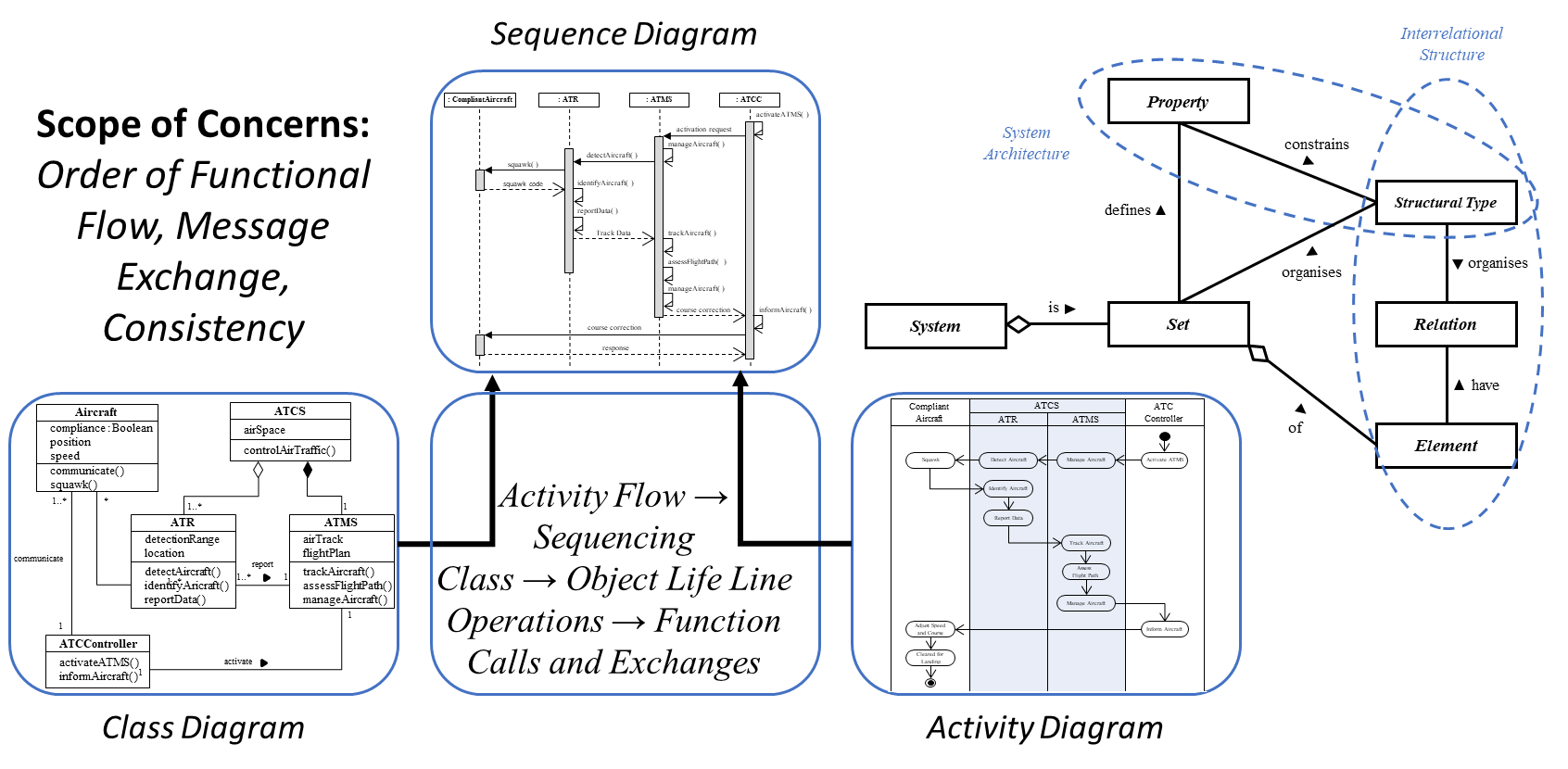 OMG Document Number MathSig/
10
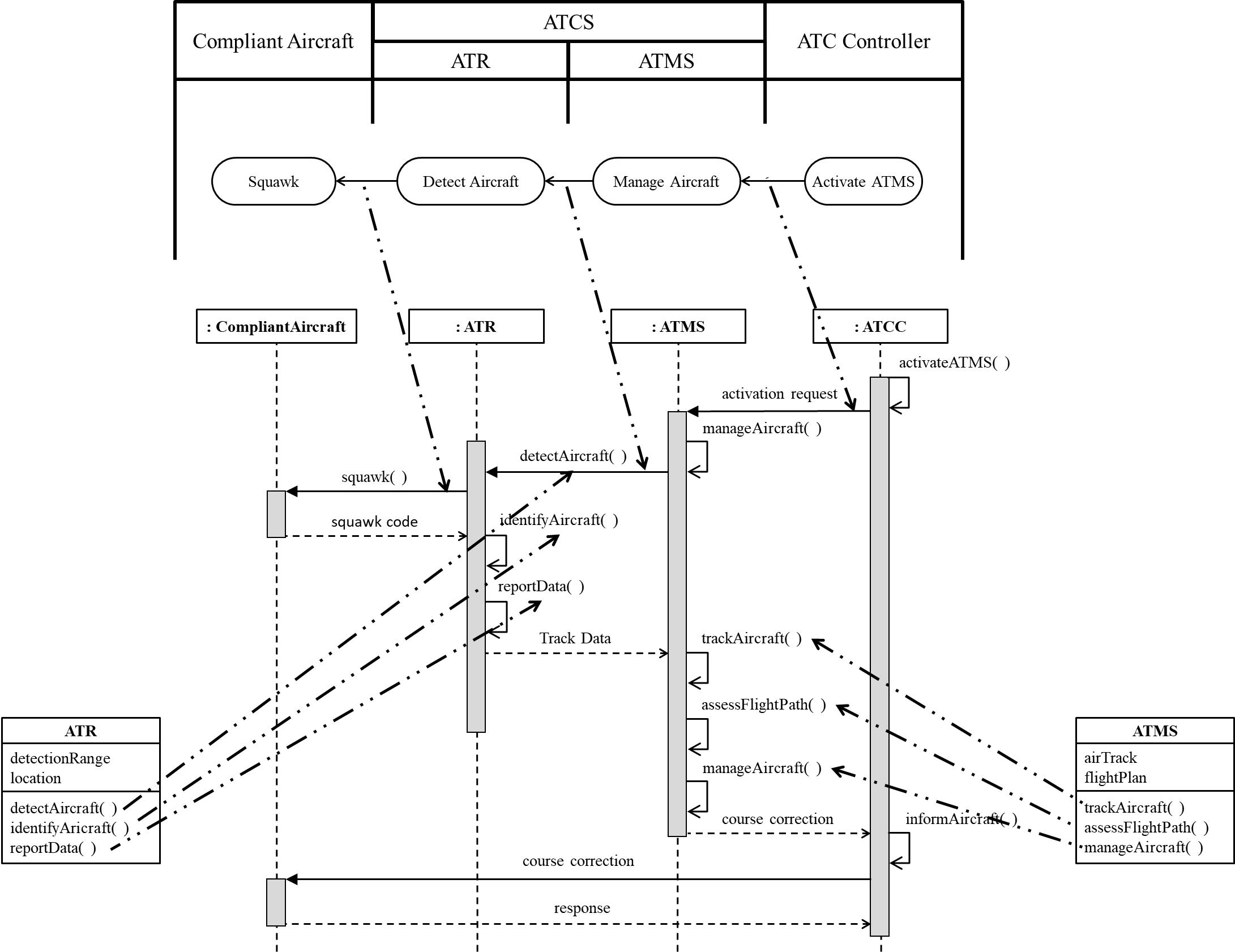 Control Air Traffic
Domain Structure
Semantic structure filled with domain knowledge
ATC
Air Traffic
OMG Document Number MathSig/
12
Interpretation
To create domain structures from semantic structures, we interpret domain knowledge into a semantic structure
Rooted in the Predicate Calculus 

Domain knowledge comes from
Requirements, tacit knowledge, legacy designs, …

Generic Examples:
Functional requirements interpreted into use cases
Use case scenarios interpreted into action flow
…
OMG Document Number MathSig/
13
Air Traffic Control SystemRequirement Narrative[7, p65]
“The purpose of the ATC service is to manage the flow of aircraft through the airport airspace and to prevent accidents (especially air-to-air collisions). The operational activities of the ATCS include:
Track the aircraft entering and departing the controlled airspace.
Assess the flight paths against: (i) the flight plans, (ii) the tempo of the airport, and (iii) the risk of air-to-air collisions.
Control the aircraft to manage their relative positions and flow through the airspace.
The ATR must be suitably positioned e.g., at the airport to provide tracking of all aircraft entering and departing the controlled airspace (which is also referred to as the ATC airspace).”
OMG Document Number MathSig/
14
ATCS, Requirement Narrativewith highlights
“The purpose of the ATC service is to manage the flow of aircraft through the airport airspace and to prevent accidents (especially air-to-air collisions). The operational activities of the ATCS include:
Track the aircraft entering and departing the controlled airspace.
Assess the flight paths against: (i) the flight plans, (ii) the tempo of the airport, and (iii) the risk of air-to-air collisions.
Control the aircraft to manage their relative positions and flow through the airspace.
The ATR must be suitably positioned e.g., at the airport to provide tracking of all aircraft entering and departing the controlled airspace (which is also referred to as the ATC airspace).”
OMG Document Number MathSig/
15
Domain Structure: ATCS Use Case
«subsystem»
ATCS
Track
Aircraft
Manage
Air Traffic
Assess
Flight Path
Manage
Aircraft
«include»
«include»
«include»
Non-compliant
Aircraft
Air Traffic
Compliant
Aircraft
OMG Document Number MathSig/
16
Observations
Not all information can be interpreted into just one semantic structure
Domain knowledge interpreted in to a set of semantic structure, representing different views -> full system model
Information interpreted into different semantic structures, with guided rules (MBSE methodologies!)
One semantic structure can contain more information than what is provided
Tacit knowledge and innovation 
Increasing design commitment 
Semantic Transformation and Interpretation are NOT done in a series fashion
OMG Document Number MathSig/
17
Agenda
Background

Architecture Specification
Semantic Structure & Transformation
Domain Structure & Interpretation

Discussion on ways forward (in the ontology space)
OMG Document Number MathSig/
18
What Next?
Ontological approach
To UPR?
To the relational transformations underpinning the ROSETTA Framework?
To architecting?

How does this work alongside with a modelling language, say SysML 2? 
Not the ontology of a modelling language
But the ontology of a MBSE methodology facilitated by the language
OMG Document Number MathSig/
19
OMG Mathematical Formalisms SIG
References (1 of 2)
20
OMG Document Number Mathsig/2021-09-01